Investigate Data Leakage Case
Keywords: Thumbcache (Vinetto), sticky notes, Windows Search, csv to SQL
[Speaker Notes: http://xmlstar.sourceforge.net/doc/UG/]
36.	Identify all timestamps related to a resignation file in Windows Desktop
Search a resignation file using regular expression
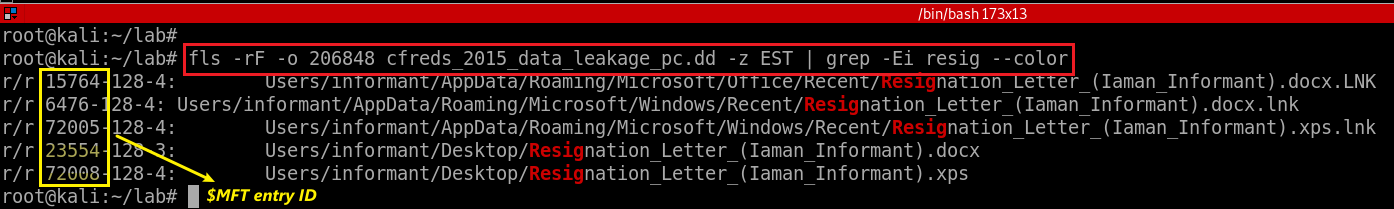 -F: Display only files
-r: Recursive on directory entries
-z: Time zone of original machine (i.e. EST5EDT or GMT) (only useful with -l)
[Speaker Notes: fls -rF -o 206848 cfreds_2015_data_leakage_pc.dd -z EST | grep -Ei resig --color]
Exam the details of a MFT entry
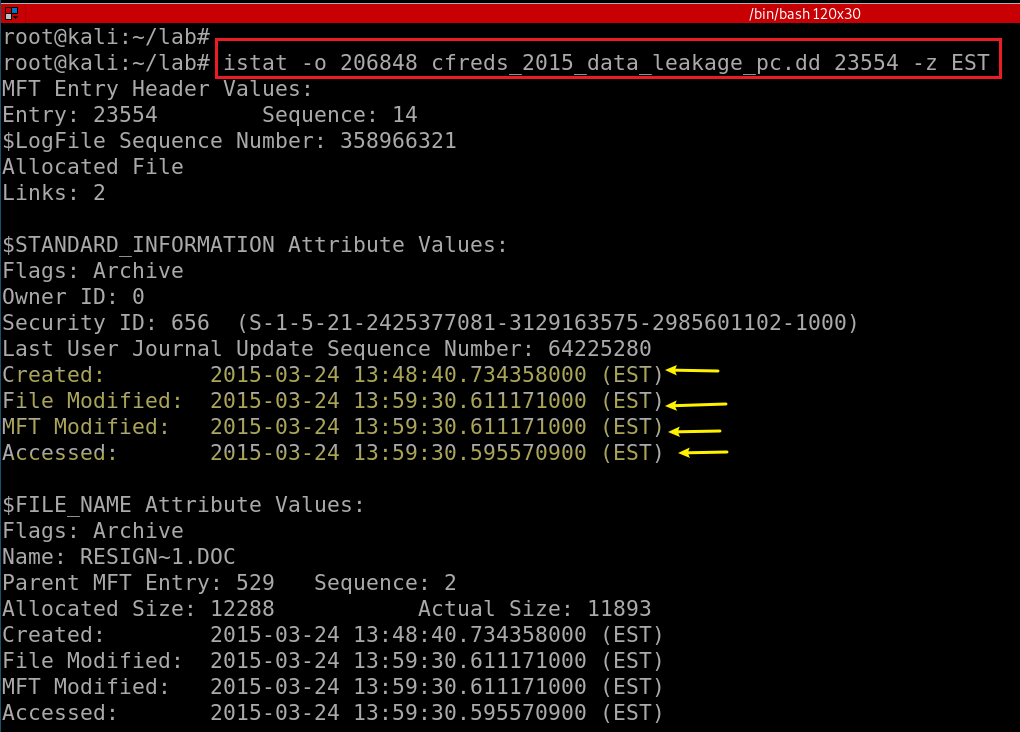 [Speaker Notes: istat -o 206848 cfreds_2015_data_leakage_pc.dd 23554 -z EST]
37.	How and when did the suspect print a resignation file?
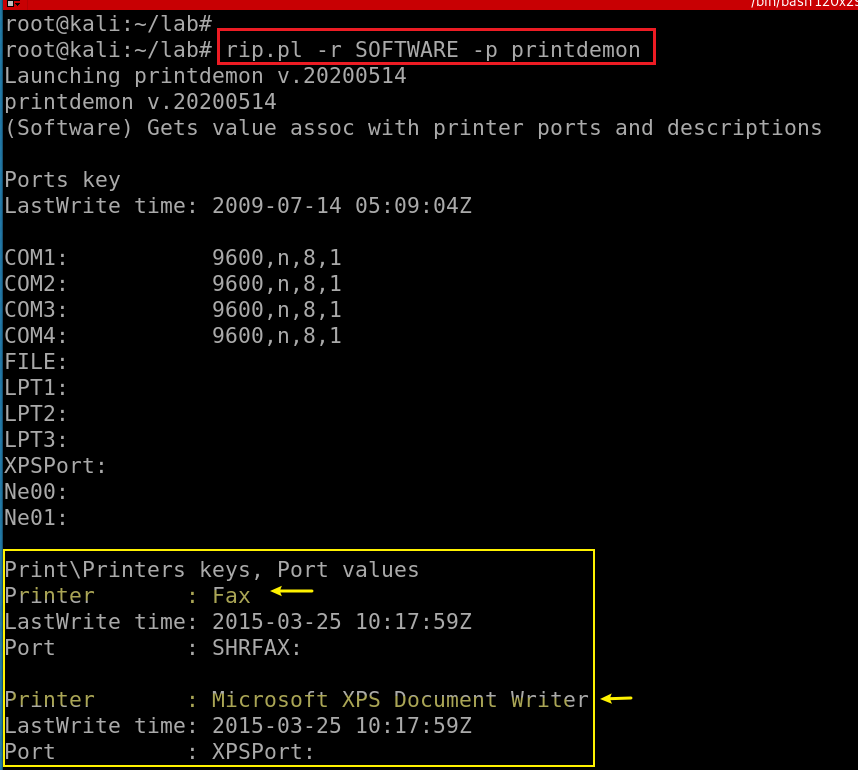 There are no real printer devices.
A XPS file can be found in Windows Desktop.

HKLM\SOFTWARE\Microsoft\Windows NT\CurrentVersion\Print\Printers
Registry entry write time, not document write time
[Speaker Notes: rip.pl -r SOFTWARE -p printdemon]
Search all .xps files
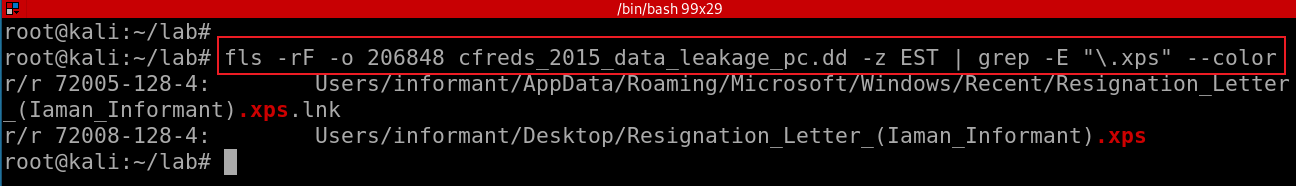 Find .xps generated time
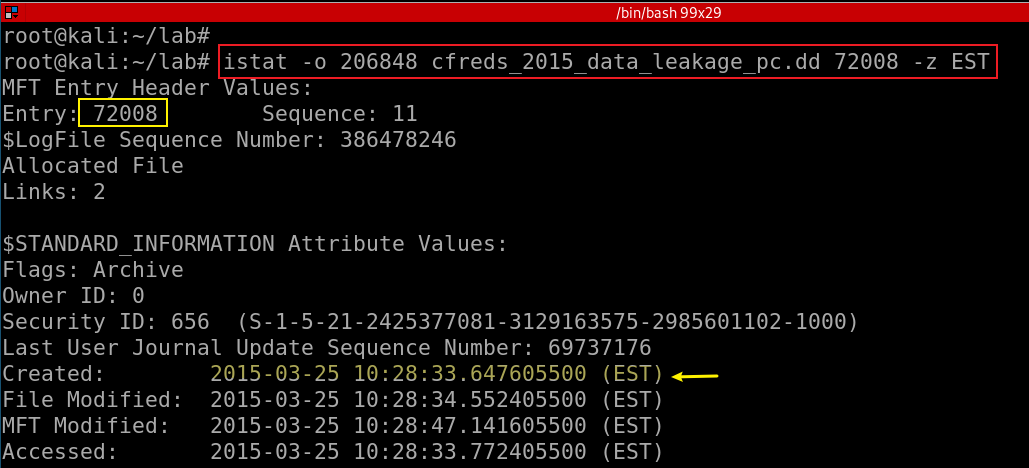 38. Where are ‘Thumbcache’ files located?
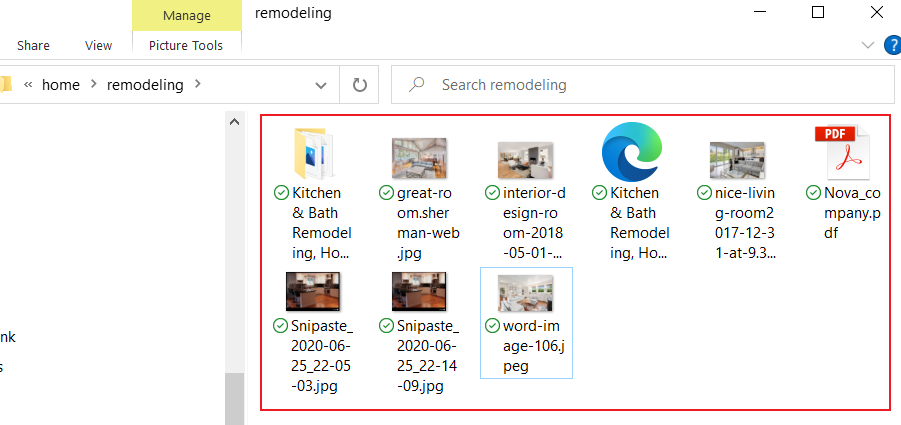 Thumbnails 
are reduced-size versions of pictures or videos
used to help in recognizing and organizing them
A thumbnail cache 
is used to store thumbnail images for Windows Explorer's thumbnail view. 
it speeds up the display of images as these smaller images do not need to be recalculated every time the user views the folder
ThumbsXX.db files are stored in each directory
that contains thumbnails on Windows systems.
%userprofile%\AppData\Local\Microsoft\Windows\Explorer
[Speaker Notes: fls -rF -o 206848 cfreds_2015_data_leakage_pc.dd | grep thumbcache.*\.db --color]
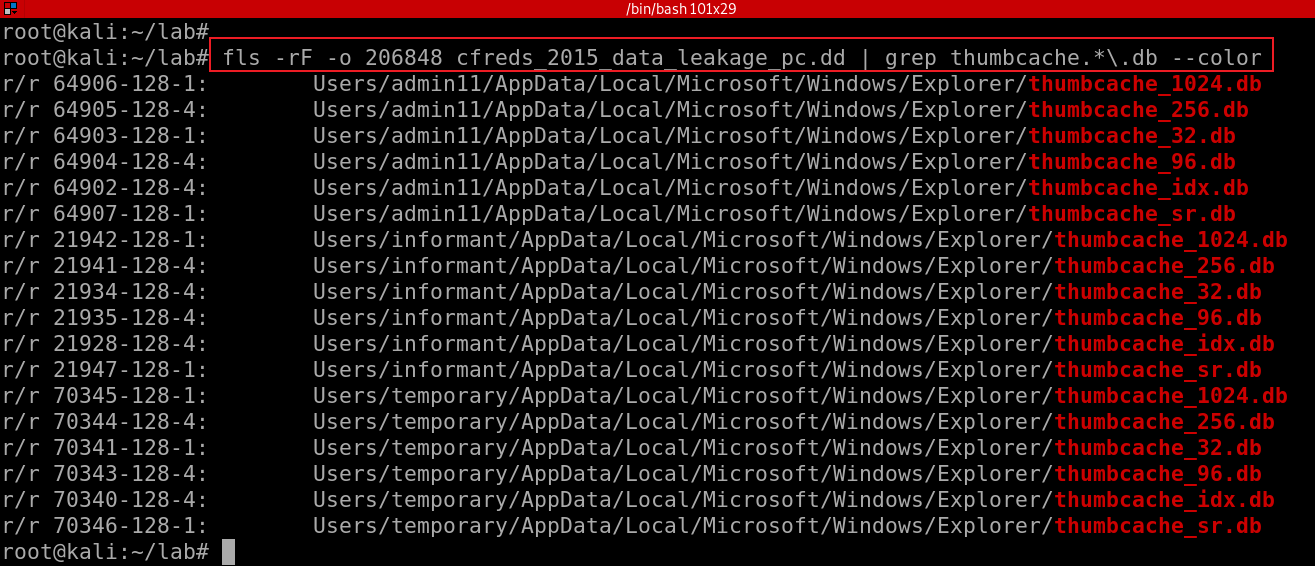 [Speaker Notes: fls -rF -o 206848 cfreds_2015_data_leakage_pc.dd | grep thumbcache.*\.db --color]
39. Identify traces related to confidential files stored in Thumbcache. (Include ‘256’ only)
Download vinetto to extract thumbnail images from thumbcache
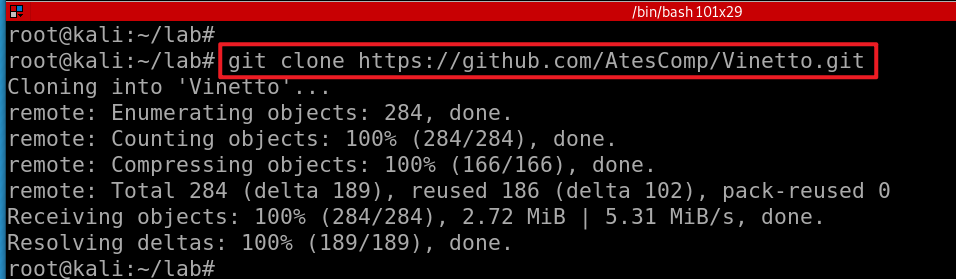 [Speaker Notes: https://github.com/AtesComp/Vinetto]
Install Vinetto to extract thumb.db
Install vinetto
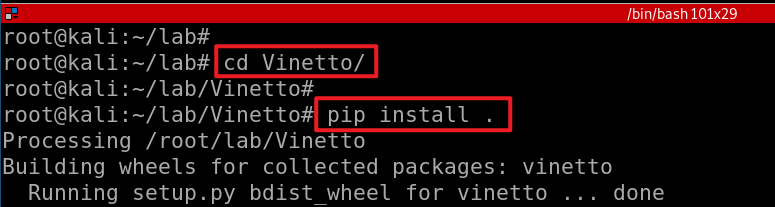 Verify the installation
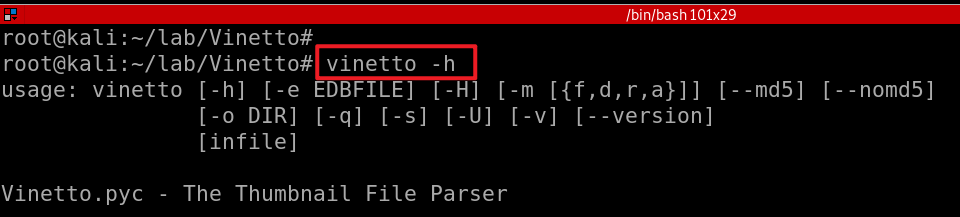 [Speaker Notes: git clone https://github.com/AtesComp/Vinetto.git
pip install .
vinetto -h]
Extract .db to the folder extractedThumb
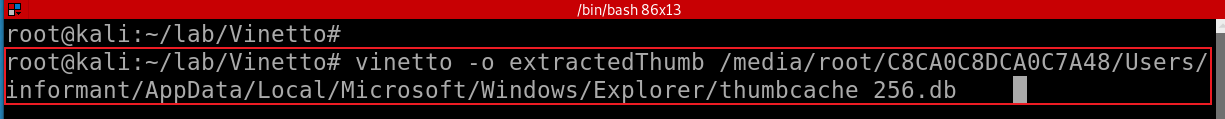 -o DIR, --outdir DIR  write thumbnails to DIR
Verify the extracted thumbnail images
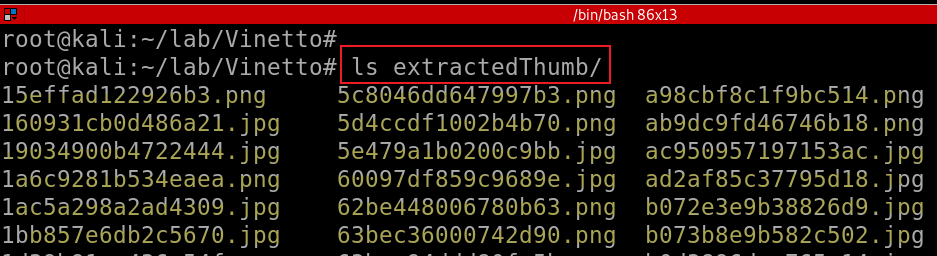 [Speaker Notes: vinetto -o extractedThumb /media/root/C8CA0C8DCA0C7A48/Users/informant/AppData/Local/Microsoft/Windows/Explorer/thumbcache_256.db]
Thumbnail images of some MS PowerPoint files
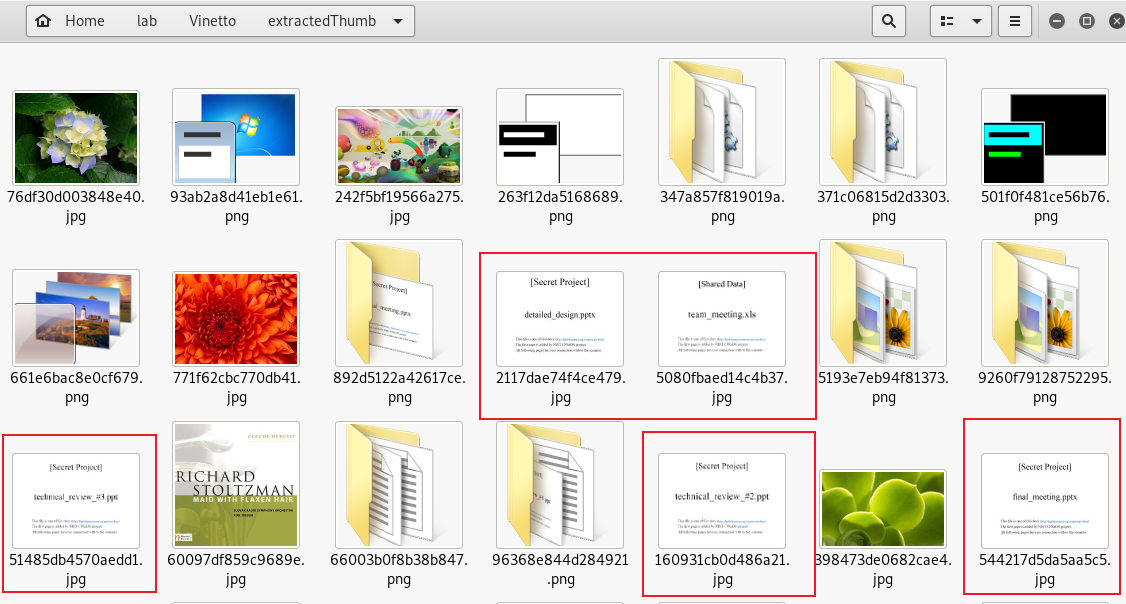 Extract word from thumbnail images automatically
Install npm (Node Package Manager for the JavaScript programming language.)
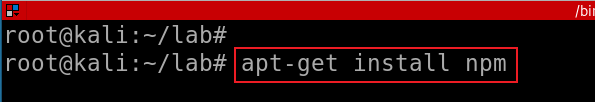 Install imgclip (extract word from images)
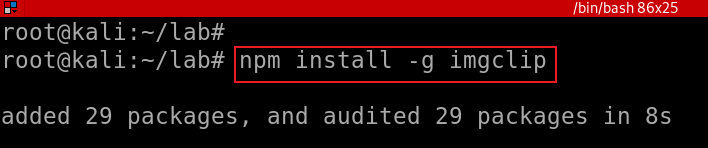 [Speaker Notes: apt-get install npm
npm install -g imgclip]
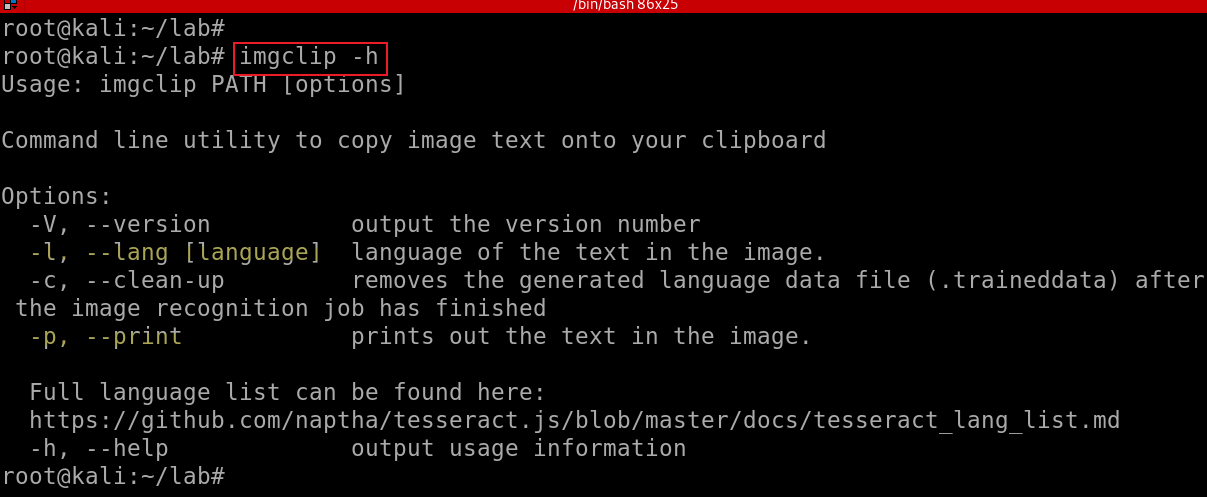 Under the extractedThumb folder, find all .jpg and extract the word “pp” from each .jpg
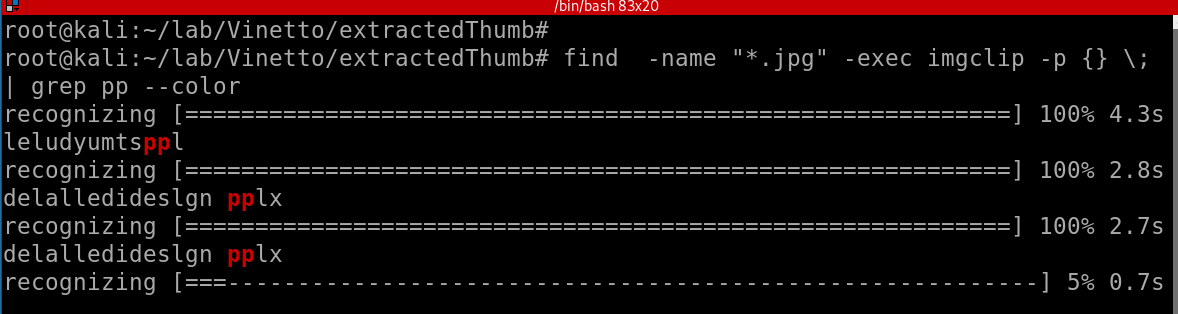 The issue is I don’t know which file is processing and image to words conversion is not accurate.
[Speaker Notes: find  -name "*.jpg" -exec imgclip -p {} \; | grep pp --color]
40.	Where are Sticky Note files located?
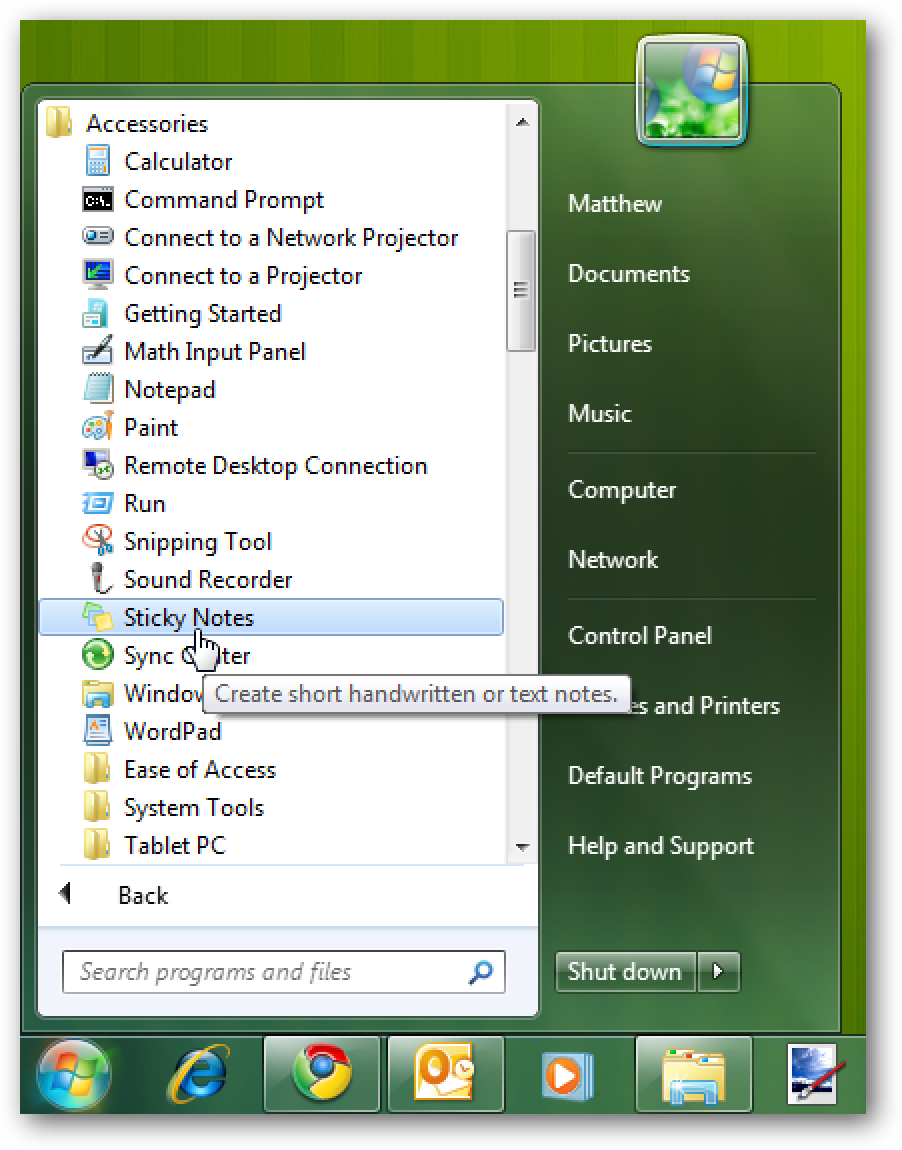 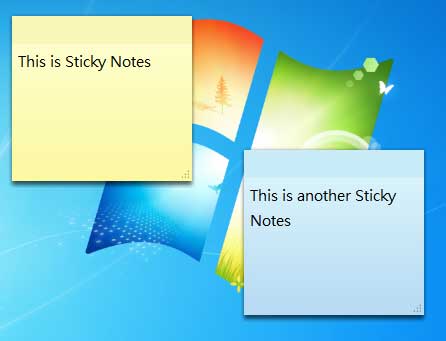 Search for the locations of sticky notes
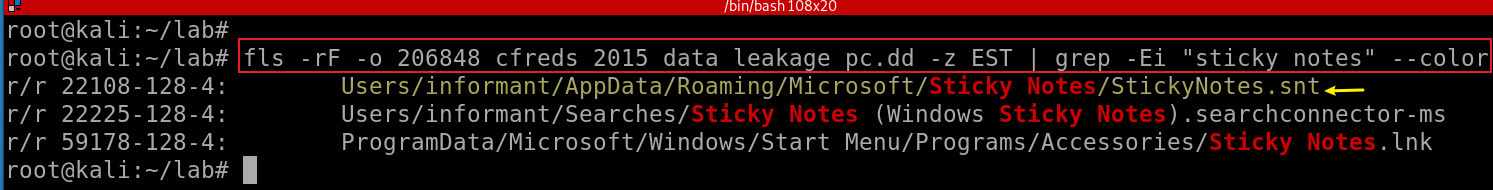 [Speaker Notes: fls -rF -o 206848 cfreds_2015_data_leakage_pc.dd -z EST | grep -Ei "sticky notes" --color]
41.	Identify notes stored in the Sticky Note file.
Exam the MAC of sticky notes
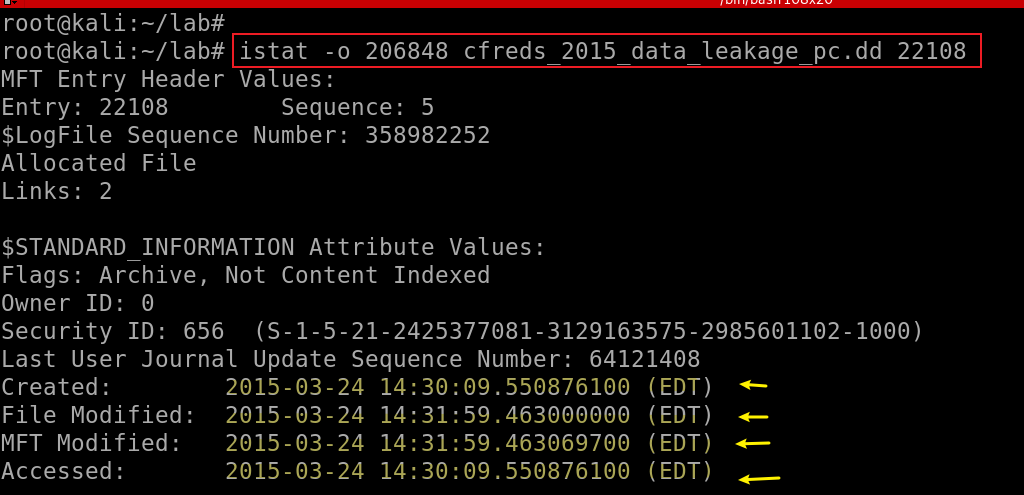 [Speaker Notes: istat -o 206848 cfreds_2015_data_leakage_pc.dd 22108]
Exam the content of sticky notes
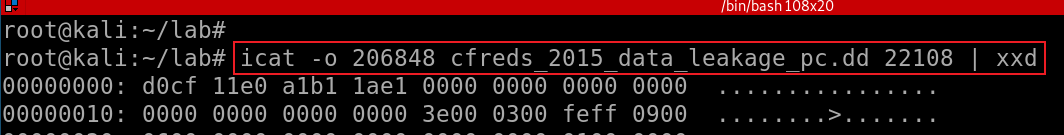 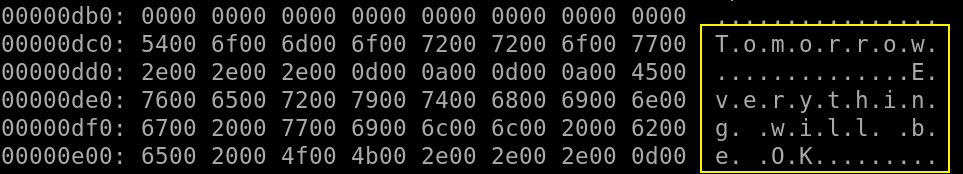 [Speaker Notes: icat -o 206848 cfreds_2015_data_leakage_pc.dd 22108 | xxd]
42.	Was the ‘Windows Search and Indexing’ function enabled? How can you identify it?
Windows Search builds a full-text index of all the files on a computer.
Index improve search speed
Once a file’s contents have been added to this index, the search function uses the index to find the results of a search rather than searching through all the files on the computer.
Path 
HKEY_LOCAL_MACHINE\SOFTWARE\Microsoft\Windows Search
C:\ProgramData\Microsoft\Search\Data\Applications\Windows\Windows.edb
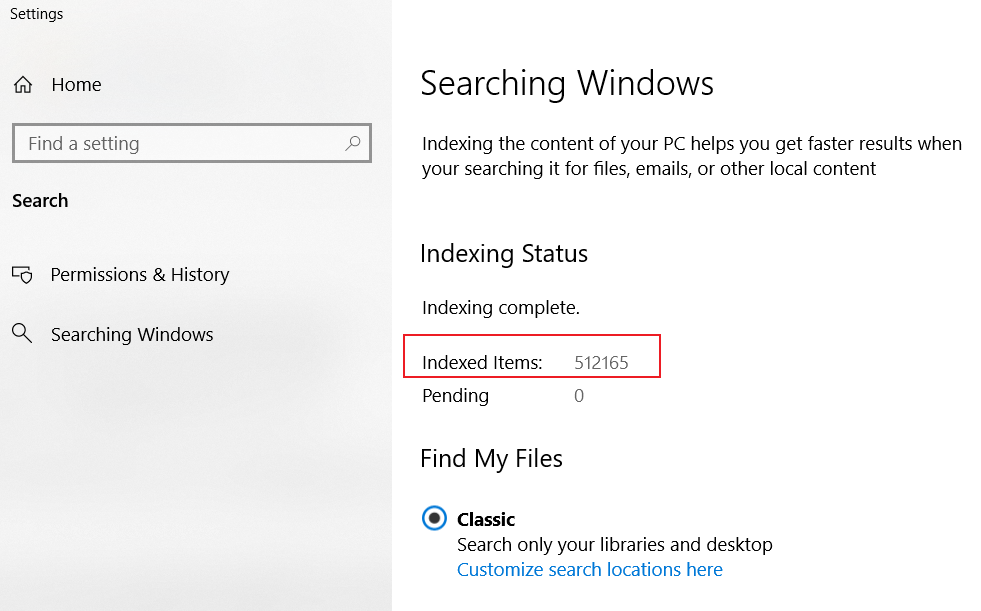 Find the location of the Windows index
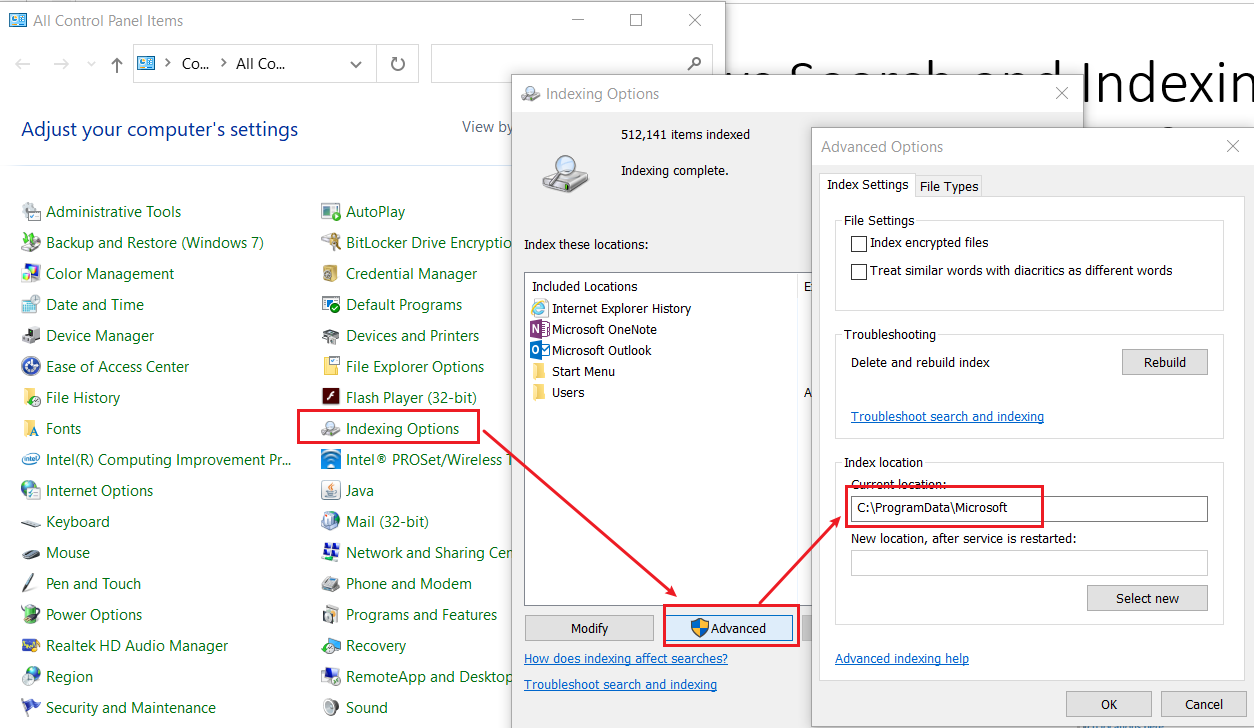 Find the location of the Windows index in registry
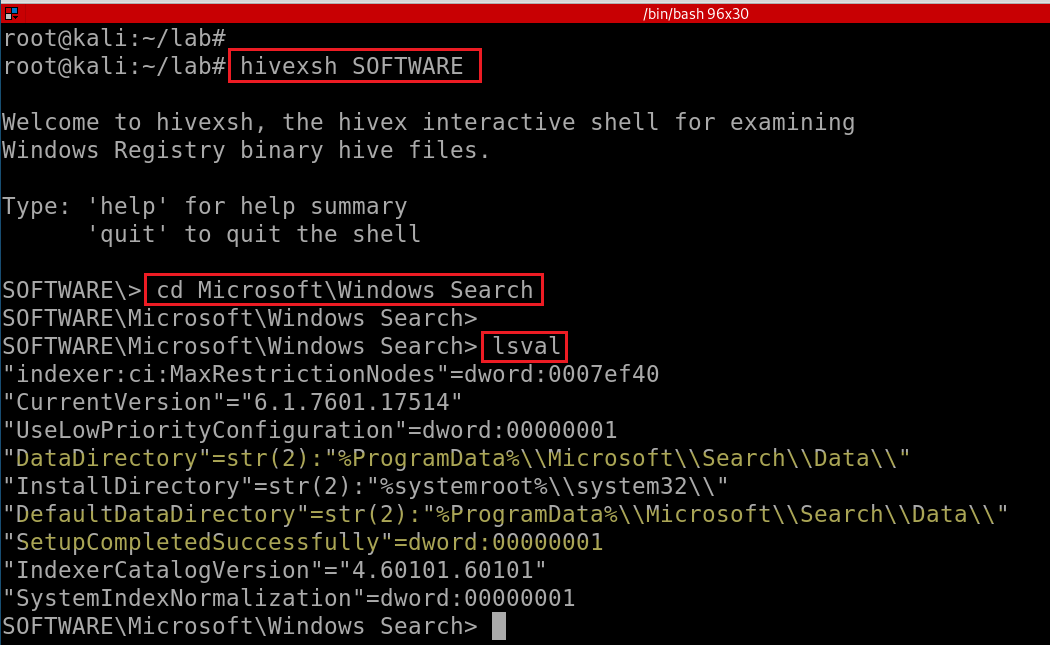 [Speaker Notes: hivexsh SOFTWARE
cd Microsoft\Windows Search
lsval]
Find the find name of the Windows index
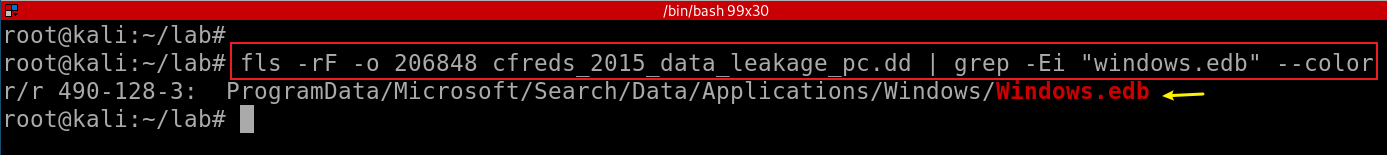 Database File (EDB) format is used by many Microsoft application to store data such as Windows Mail, Windows Search, Active Directory and Exchange
[Speaker Notes: fls -rF -o 206848 cfreds_2015_data_leakage_pc.dd | grep -Ei "windows.edb" --color]
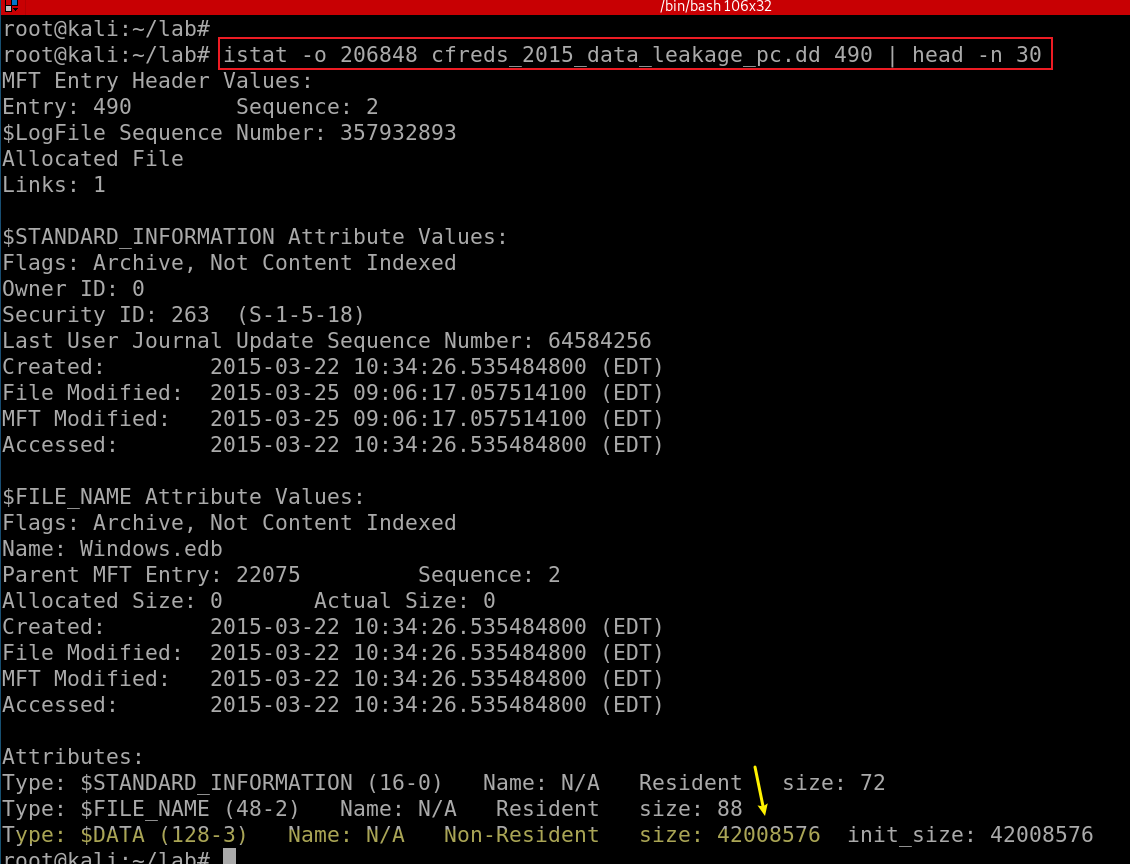 43. What kinds of data were stored in Windows Search database?
ESE is used to store data for various Microsoft applications like:
Active Directory (NTDS)
File Replication service (FRS)
Windows Internet Name service (WINS)
DHCP
Security Configuration Engine (SCE)
Certificate Server
Terminal Services Session folder
Terminal Services Licensing service
Catalog database
Help and Support Services
Directory Synchronization service (MSDSS)
Remote Storage (RSS)
Phone Book service
Single Instance Store (SIS) Groveler
Windows NT Backup/Restore
Exchange store
Microsoft Exchange folder (SRS and DXA)
Key Management service (KMS)
Instant Messaging
Content Indexing
[Speaker Notes: https://github.com/libyal/libesedb/blob/main/documentation/Extensible%20Storage%20Engine%20(ESE)%20Database%20File%20(EDB)%20format.asciidoc#:~:text=Overview-,The%20Extensible%20Storage%20Engine%20(ESE)%20Database%20File%20(EDB),also%20known%20as%20JET%20Blue.]
Investigate Windows.edb
Extract the db
Export the db to readable files
Exam each file
Extract  Windows.edb
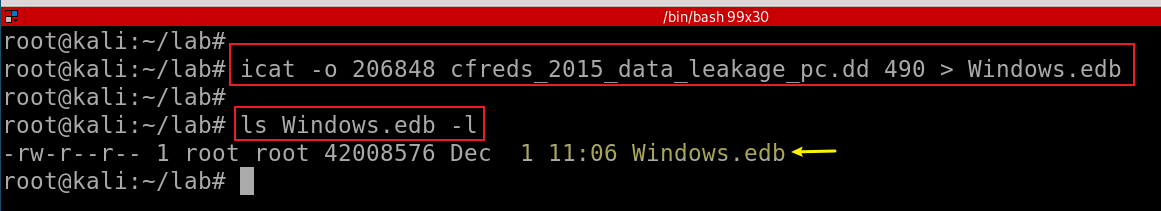 Export Windows.edb
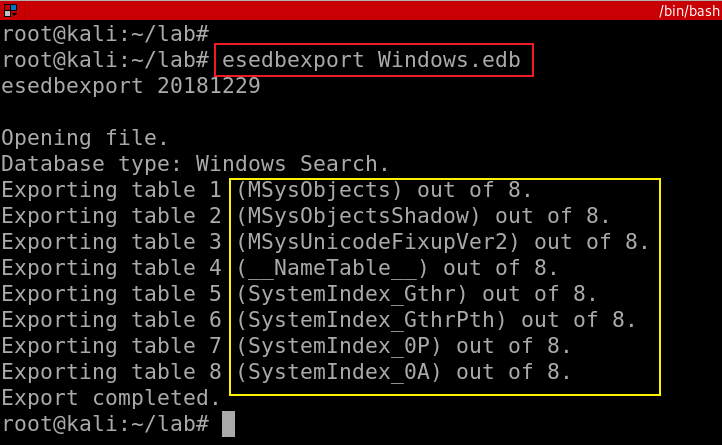 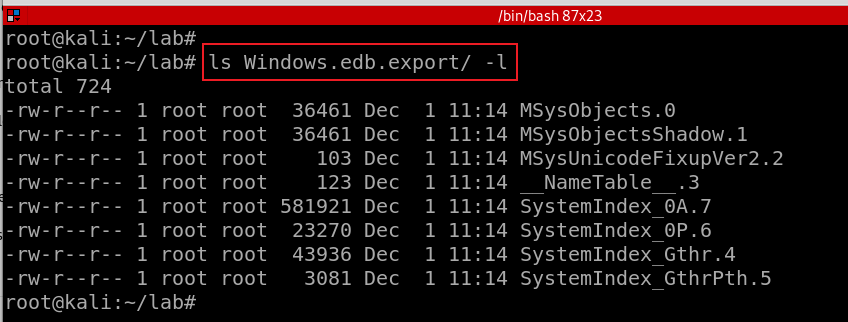 Verify the exported data under the folder Windows.edb.export
Show field names of a file
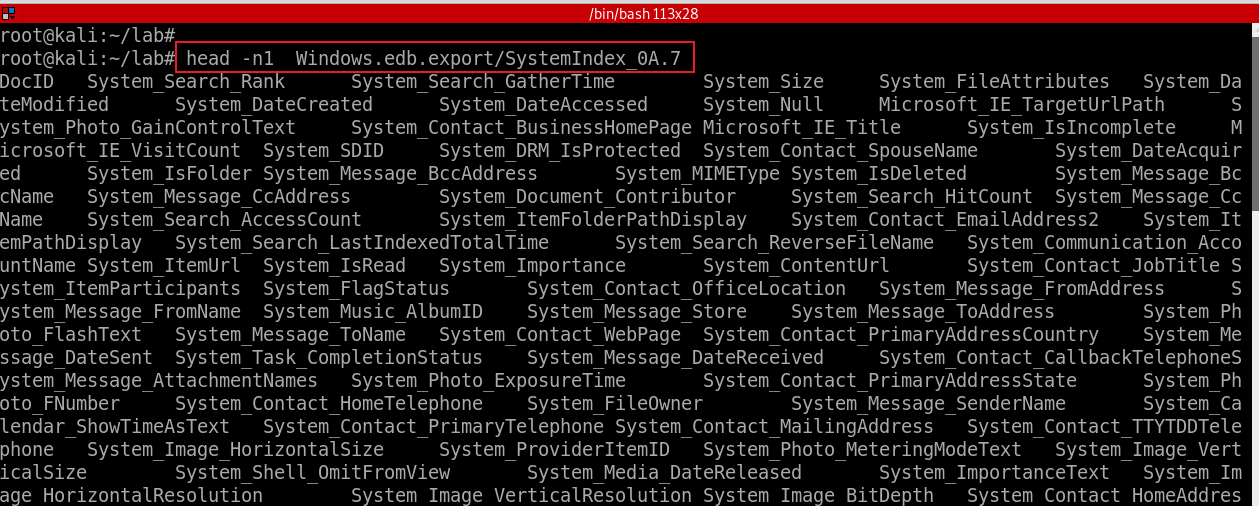 ‘System_ItemFolderPathDisplay’ column
‘System_ItemPathDisplay’ column
‘System_Search_Store’ column (file, iehistory, mapi15, ickyNotes…)
‘System_ItemNameDisplay’ column
‘System_ItemName’ column
[Speaker Notes: head -n1  Windows.edb.export/SystemIndex_0A.7]
Show two fields of if SystemIndex_A/7
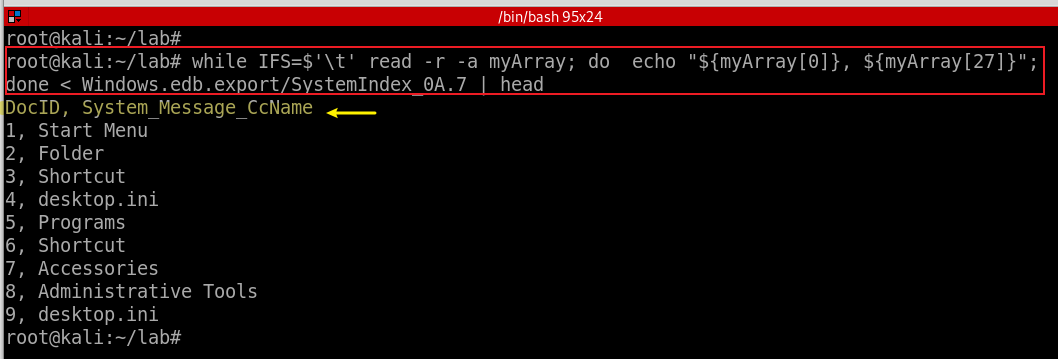 Note you can open it in excel. Note the fields and value doesn’t match. We will use sqlites to  review the data later
[Speaker Notes: while IFS=$'\t' read -r -a myArray; do  echo "${myArray[0]}, ${myArray[27]}"; done < Windows.edb.export/SystemIndex_0A.7 | head]
Search iehistory
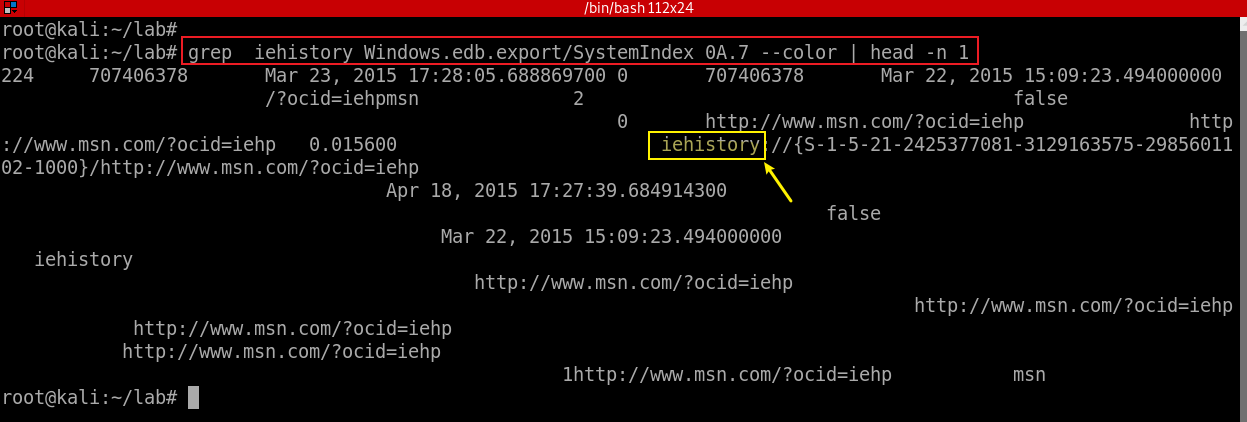 [Speaker Notes: grep  iehistory Windows.edb.export/SystemIndex_0A.7 --color | head -n 1]
Search outlook email
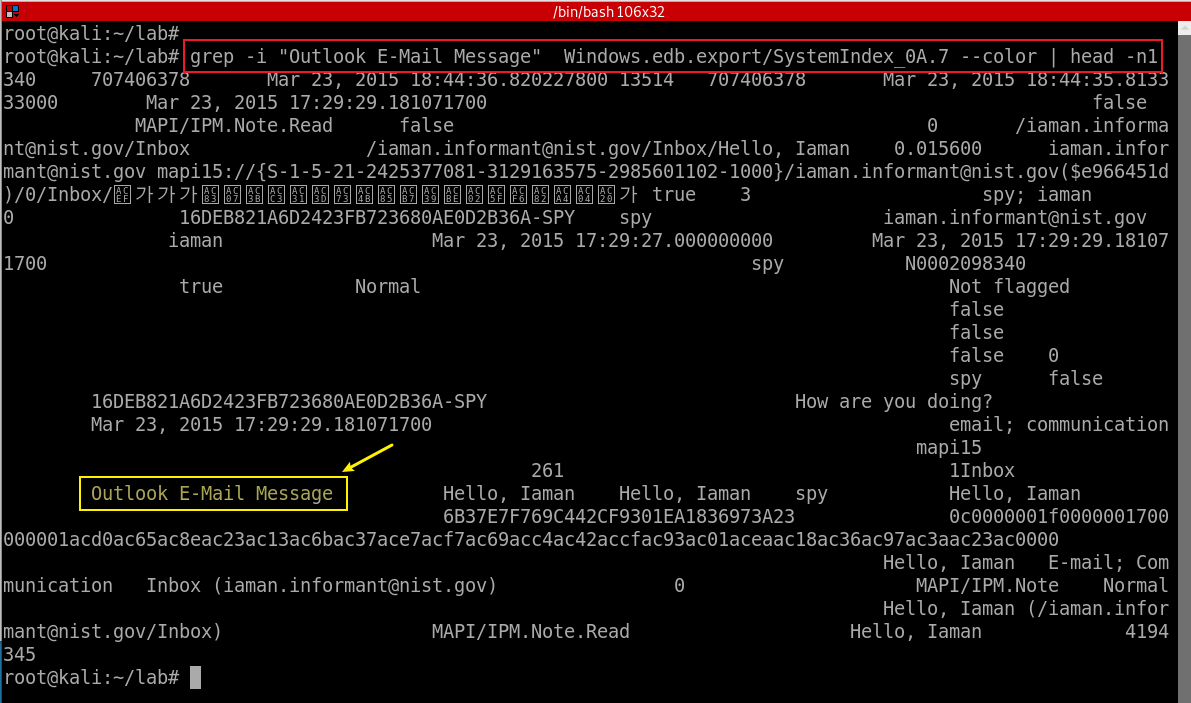 [Speaker Notes: grep -i "Outlook E-Mail Message"  Windows.edb.export/SystemIndex_0A.7 --color | head -n1]
Search start menu
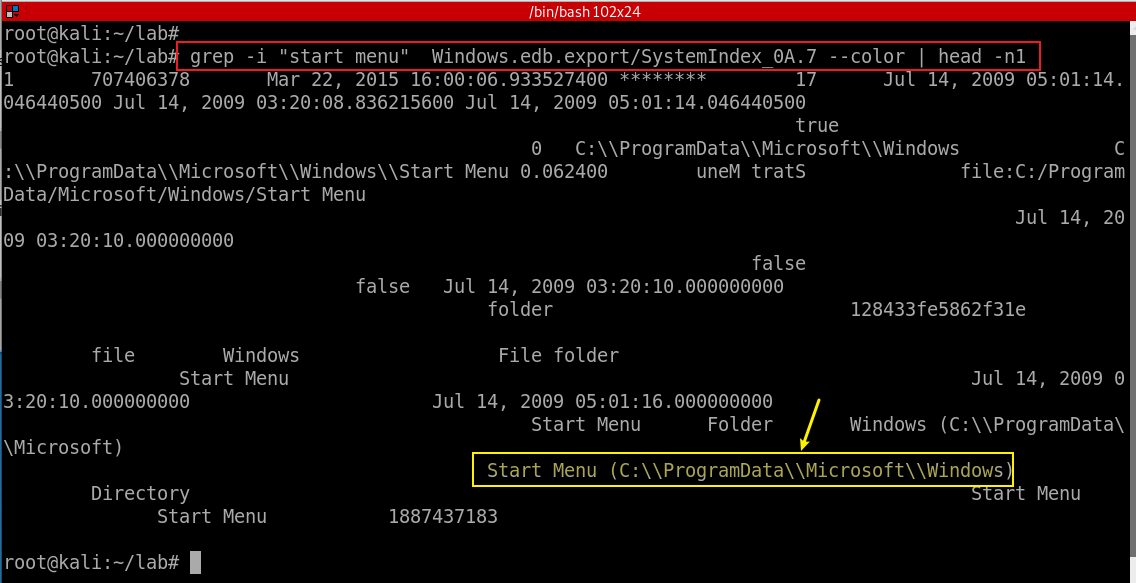 [Speaker Notes: grep -i "start menu"  Windows.edb.export/SystemIndex_0A.7 --color | head -n1]
44.	Find traces of Internet Explorer usage stored in Windows Search database
Search for field name with targeturl and show string before (0, 20) and after (0, 10) the key word
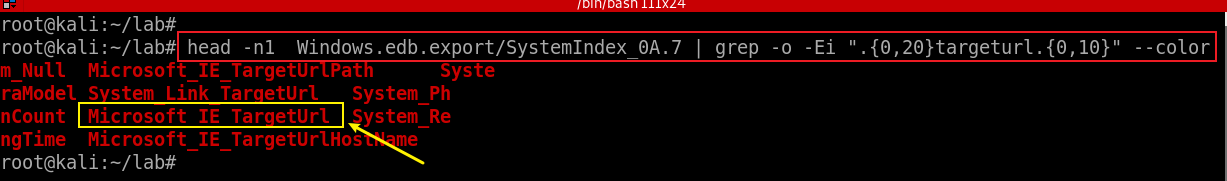 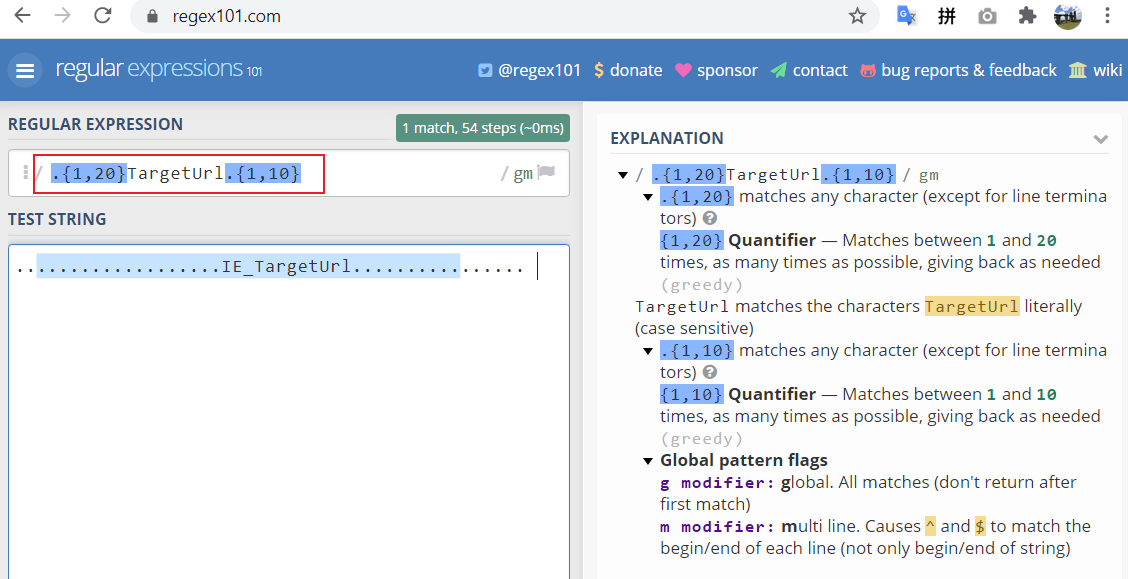 -o, --only-matching       show only nonempty parts of lines that match
[Speaker Notes: head -n1  Windows.edb.export/SystemIndex_0A.7 | grep -o -Ei ".{1,20}targeturl.{1,10}" –color
.{1,20}TargetUrl.{1,10}]
Too many fields, we have to use SQLite3
Create database
Set the mode & table name
Set the separator 
Import the csv file data to sqlite3
Find tables
Check table schema
Find table data (answer the question)
Count the number of rows in the table
[Speaker Notes: head -n1  Windows.edb.export/SystemIndex_0A.7 | grep  -Ei "\bMicrosoft_IE_TargetUrl\b" --color| while IFS=$'\t' read -r -a myArray; do  echo "${myArray[0]}, ${myArray[375]}"; done]
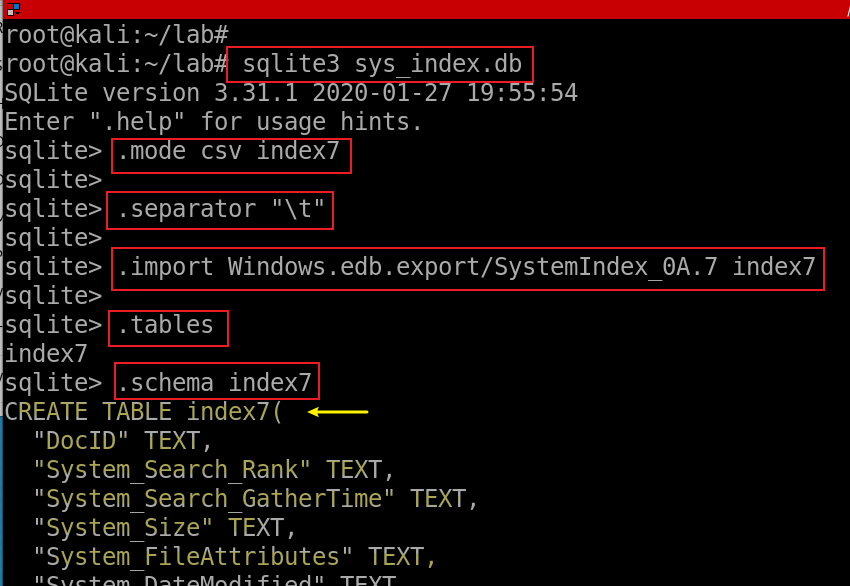 Create database sys_index.db
Set the mode & tablename
Set the separator as tab (“t”)
Import the csv file data to sqlite3
Find tables
Check table schema
[Speaker Notes: sqlite3 sys_index.db
.mode csv index7
.separator "\t“
.import Windows.edb.export/SystemIndex_0A.7 index7
.tables
.schema index7]
Find traces of Internet Explorer usage stored in Windows Search database
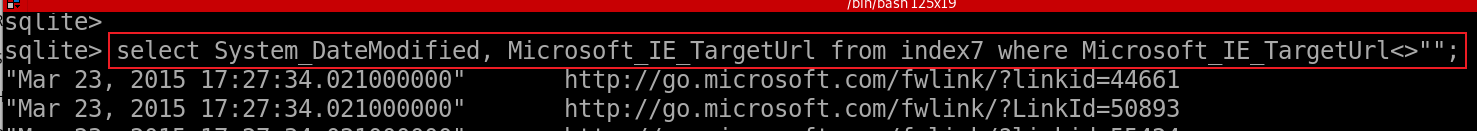 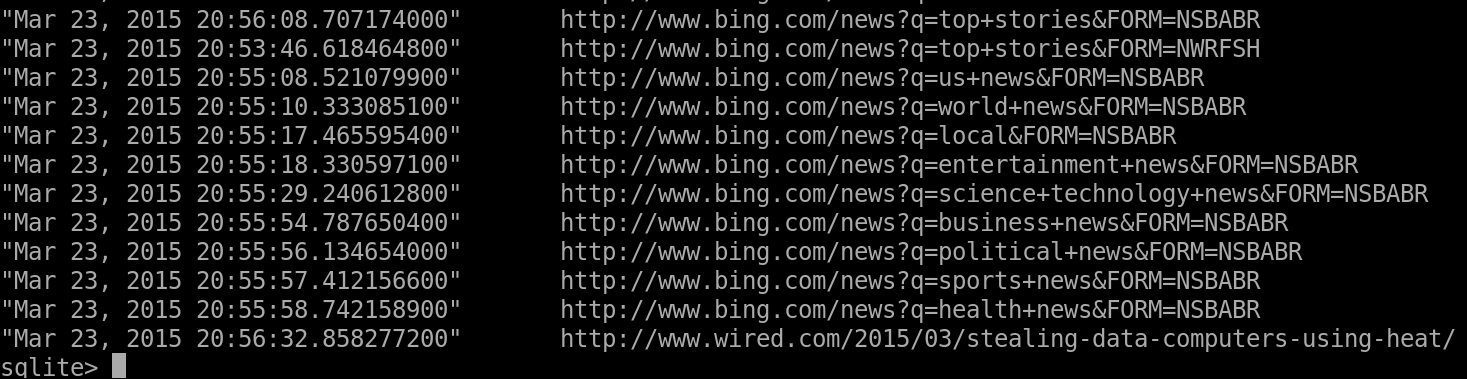 [Speaker Notes: select System_DateModified, Microsoft_IE_TargetUrl from index7 where Microsoft_IE_TargetUrl<>"";]
Count the number of rows in the table
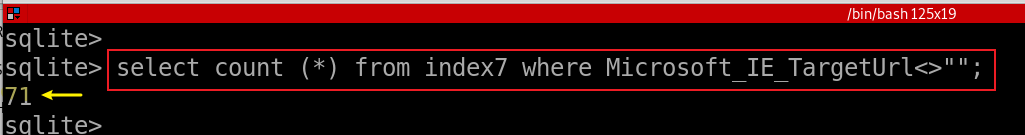 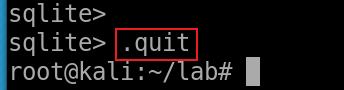 [Speaker Notes: select count (*) from index7 where Microsoft_IE_TargetUrl<>"";]
45.	List the e-mail communication stored in Windows Search database.
Microsoft ESE (Extensible Storage Engine) database format
Windows.edb
‘System_ItemPathDisplay’ column
‘System_Message_FromName’ column
 ‘System_Message_ToAddress’ column
 ‘System_Message_ToName’ column
 ‘System_Message_DateSent’ column
 ‘System_Message_DateReceived’ column
 ‘System_Message_AttachmentNames’ column
 ‘System_Search_AutoSummary’ column
 …
Some e-mail items can be found only in Windows Search database.
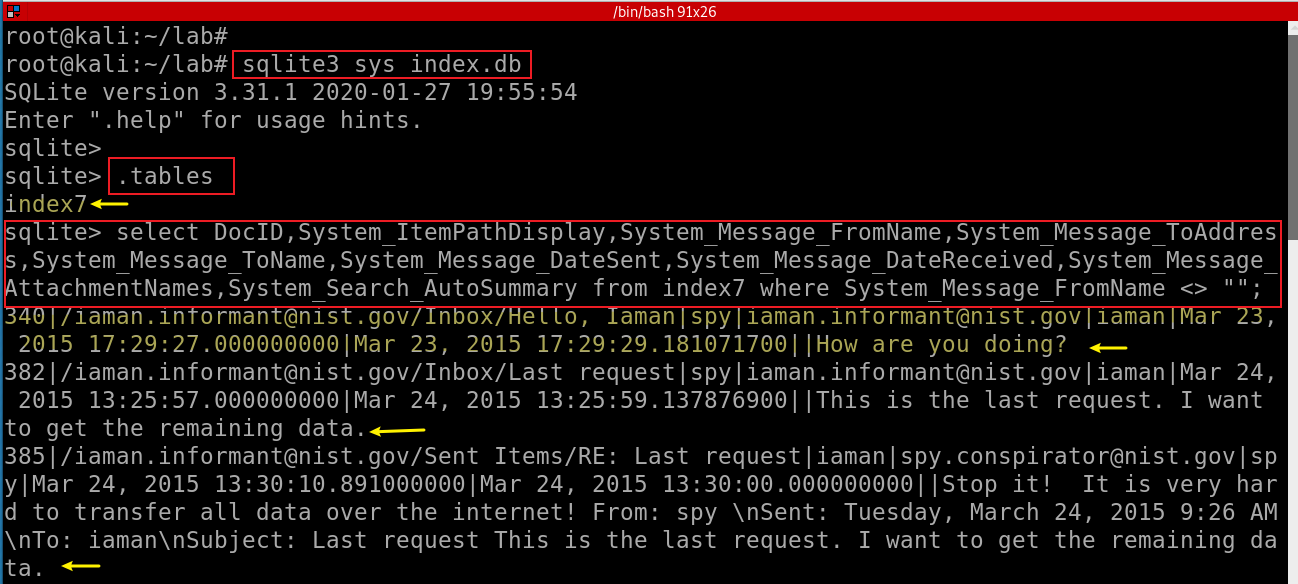 [Speaker Notes: sqlite3 sys_index.db
select DocID,System_ItemPathDisplay,System_Message_FromName,System_Message_ToAddress,System_Message_ToName,System_Message_DateSent,System_Message_DateReceived,System_Message_AttachmentNames,System_Search_AutoSummary from index7 where System_Message_FromName <> "";]
Count the number of rows in the table if the from field is not empty
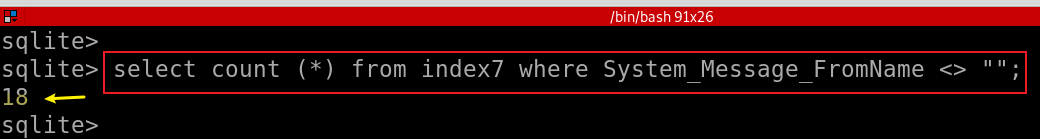 [Speaker Notes: select count (*) from index7 where System_Message_FromName <> "";]
files and directories related to Windows Desktop
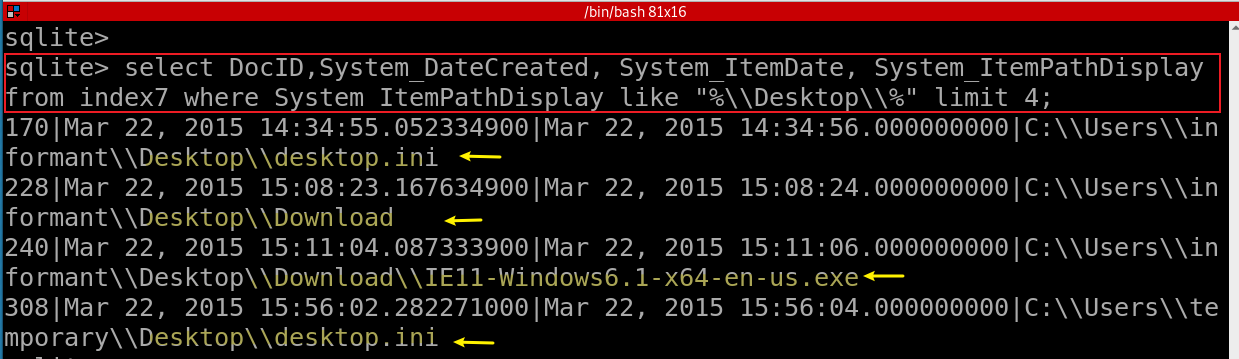 Count the number of file and directories in Windows Desktop
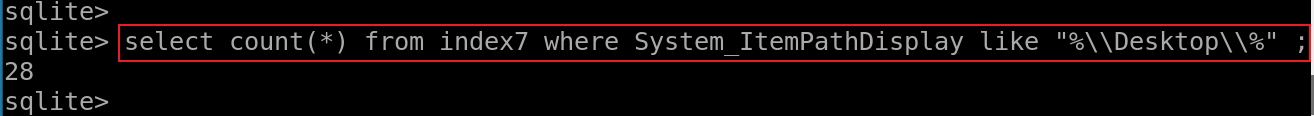 [Speaker Notes: sqlite3 sys_index.db
elect DocID,System_DateCreated, System_ItemDate, System_ItemPathDisplay from index7 where System_ItemPathDisplay like "%\\Desktop\\%" limit 4;
select count(*) from index7 where System_ItemPathDisplay like "%\\Desktop\\%" ;]
46.	List files and directories related to Windows Desktop stored in Windows Search database
Windows Desktop directory: 
\Users\informant\Desktop\
Microsoft ESE (Extensible Storage Engine) database format
Windows.edb
‘System_DateCreated’ column
‘System_ItemDate’ column
‘System_ItemPathDisplay’ column
‘System_Search_AutoSummary’ column